A Matter of Diamonds
How to Solve the Mystery
Always read the story first. It supplies you with vital clues.
Read all the questions through without trying to answer them. This will give you a sense of what to look for in the picture.
Examine the picture.
Answer the questions, one at a time and in order.
Find out the solution and either congratulate yourself or do better next time!
The Information
Mrs. Diana Dogge, Dr. C. D. Spaniel and Owen Weimaraner were having tea on the Dogge patio and examining some diamonds that Mr. Weimaraner was showing in the hope of selling. The diamonds were on the small, dark platter near the center of the table when someone inside the house yelled “Fire!” and the three fled the patio. The fire, which had been set, damaged a curtain but was easily extinguished, and it was not determined who had given the alarm. When the trio returned, the diamonds were gone. 
Wilber, who had been chasing butterflies, came upon the scene as shown. He questioned the trio and all of them gave similar answers to the effect that at the alarm they had jumped up and ran into the house and that no one had noticed what the others did.
From a study of the scene, Wilbur guessed who had stolen the diamonds. And he was right, of course. He always is.
The Scene
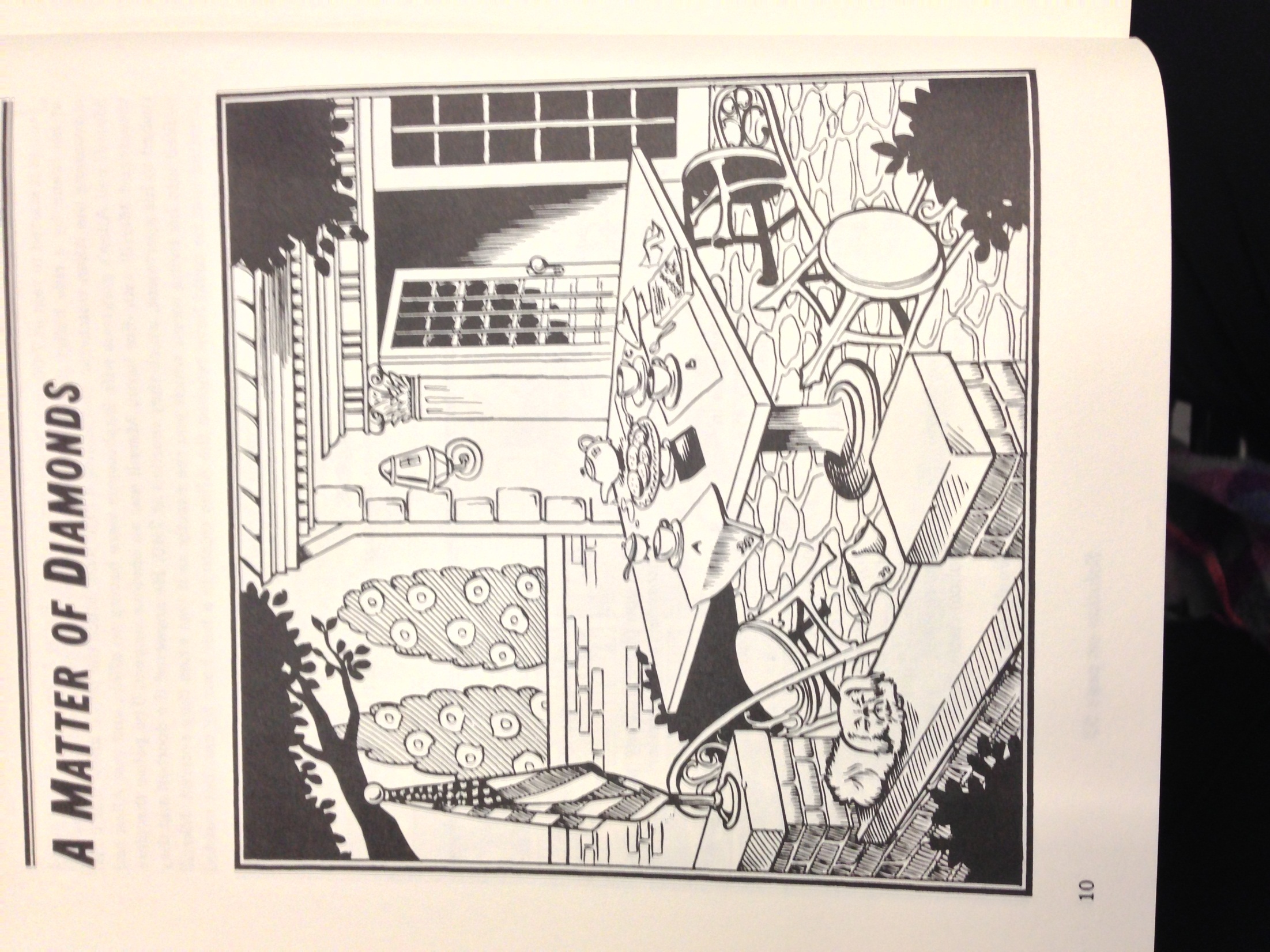 The Questions
Possible suspects:
Mrs. Dogge
Dr. Spaniel
Owen Weimaraner
Type your answers next to the questions.
Where did Mrs. Dogge sit? (Hint: She was the hostess and would have poured the tea.) A? B? or C?
Answer: 
Where did the doctor sit? (Hint: What do doctors write prescriptions on?) A? B? or C?
Answer:
Was the doctor nervous? Yes or No?
Answer:
The Questions
Possible suspects:
Mrs. Dogge
Dr. Spaniel
Owen Weimaraner
Type your answers next to the questions.
Do you think the diamonds blew away? (Hint: What in the picture would show that it was windy or not?)
Answer:
Does Mrs. Dogge’s wealth eliminate her as a suspect? Yes or No?
Answer:
Had all three people left the table in same way, making similar movement? Yes or No? (Hint: Look at their tea cups, are they all in the same position?)
Answer:
Your Solution
Possible suspects:
Mrs. Dogge
Dr. Spaniel
Owen Weimaraner
Who stole the diamonds? Why do you think that?
Answer: